南投縣113學年度特殊教育課程計畫備查說明
時間：113年5月1日（週三）
地點：Google Meet線上視訊會議
報告者：特殊教育資源中心　　  蔣昇翰主任
　　　　特殊教育輔導團　　　  施俊吉校長
CONTENT
流程說明大綱
1.學校課程計畫備查作業計畫
（公文、作業程序、備查期程）
2.特殊教育課程計畫表件
（C01至C10）
3.特殊教育課程計畫重新備查事宜
課程計畫備查注意事項
1
課程計畫備查相關參考資料
2
1.相關參考資料
2.網站資源及注意事項
3
課程計畫備查網站上傳作業說明
課程計畫備查注意事項
學校課程計畫表件公文
公文主旨：檢送本縣113學年度公、私立國民中小學學校課程計畫表件，請查照。
公文說明：特殊教育
為配合特殊教育課程推動，校內安置有特殊教育學生者，課程計畫須包含特殊教育課程，並於學校發展願景呈現特殊教育內涵。
國民中小學學校課程計畫備查作業計畫
七、特殊教育
本項所指為學校有經本縣鑑定及就學輔導會鑑定安置之特殊教育學生，學校須為其擬訂特殊教育及相關課程規劃。
學校現況與背景分析（普教表件1-1）應包含特殊教育內涵。
學校課程願景與架構（普教表件1-2）應包含特殊教育內涵。
學校課程發展委員會應包含特殊教育教師及家長代表。
國民中小學學校課程計畫備查作業計畫
依據總綱規定，學校須將特殊教育學生之課程規劃送學校特殊教育推行委員會審查，融入學校課程計畫後，再送學校課程發展委員會審議通過並陳報本府備查後實施。
一年級至九年級學生，皆請參照「十二年國民基本教育課程綱要總綱」、「十二年國民基本教育課程綱要特殊教育課程實施規範」及「特殊需求領域課程綱要」辦理。
學校課程計畫備查期程
上傳課程計畫：113/7/5（週五）前上傳至本縣特教資源中心網站（http://spec.ntct.edu.tw/MemberArea/），以利委員瀏覽檢核。
檢視通過狀態： 113/7/12（週五）前至網站檢視通過狀態並依委員回饋意見修正課程計畫內容。
請於113/7/12（週五）前確認通過狀態，如為「通過」、「修正後通過」即不必參與初審會議；如為「修正後再審」、「未通過」，請務必出席初審會議。
須出席初審會議之學校，本府將於113/7/16（週二）前函文通知。
學校課程計畫備查期程
書審作業：113/7/5（週五）至113/7/12（週五）
初審作業：113/7/18（週四）及7/19（週五）
1.方式一：至本縣漳興國小會議室進行面談會議。
2.方式二：Google Meet線上方式進行視訊會議。
複審作業：113/7/22（週一）至113/7/26（週五）
公告作業：113年8月公布備查結果。
校網公告：請於本府公告備查結果後，將課程計畫（含本府核准公文日期及字號）掛置學校網站首頁明顯之處。
第二學期課程計畫更動之學校於114/1/31（週五）前敘明調整原因及異動表件內容，函報本府進行備查。
學校課程計畫備查期程
特殊教育課程計畫備查流程
皆須有
特教教師代表
與家長代表
學校特殊教育課程計畫表件
C01課程計畫備查自我檢核表
C02課程與教學調整計畫
C03領域教學計畫表
C04課程發展委員會會議紀錄
C05特教推行委員會會議紀錄
C06學生需求彙整表
C07學生上課分組教學一覽表
C08班級課表
C09教師課表
C10特教現況調查表
相關會議務必檢附出席人員簽到表
C01課程計畫備查自我檢核表
是否參加特殊教育課程綱要相關研習或會議，請在檢核項目填入參加之相關研習，並於說明處填入參與人員姓名。
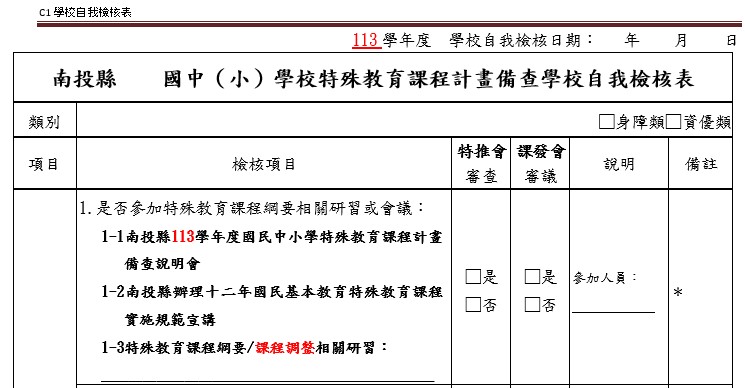 參加人員：金乘五老師
研習名稱：課程調整應用工作坊
C01課程計畫備查自我檢核表
學校課發會組織成員是否含特殊教育代表，請在說明處填入特殊教育代表人員姓名。
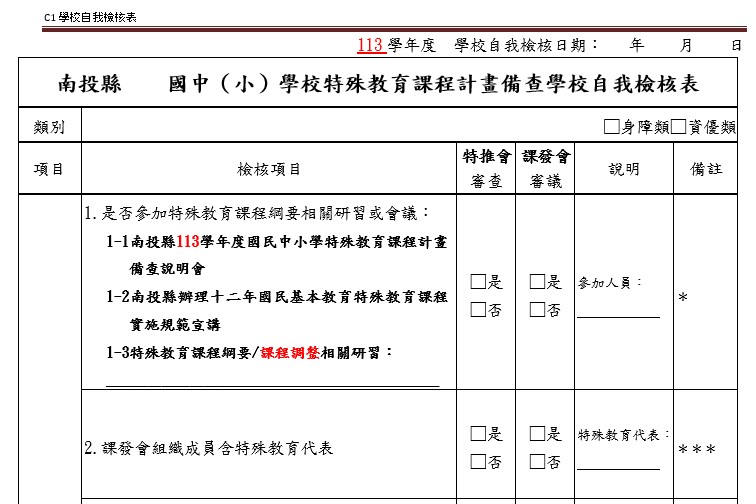 特殊教育代表：金乘五老師
C01課程計畫備查自我檢核表
C01課程計畫備查自我檢核表，第一頁為學校實施程序，各校皆須填寫。自第二頁起，請依學校所設班型填寫：
第二頁：集中式特教班。（註記：安排融合教育時間）
第三頁：分散式資源班。（註記：抽離部定課程是否符合節數規範）
第四頁：資優資源班。
第五、六頁：巡迴輔導班/在家教育班/受巡迴輔導學校。
（註記：巡迴輔導模式及節數是否符合規範）
第七頁：普通班接受特殊教育服務/特殊教育方案/資優教育方案。
第八頁為學校特推會審查、課發會審議結果及核章頁，各校皆須填寫。
C01課程計畫備查自我檢核表
集中式特教班、分散式資源班、資優資源班及巡迴輔導班：若有一對一上課之情形（或小組人數非2至6人者），請提特推會審查討論，敘明原因及需求後決議通過，於特推會會議紀錄中清楚呈現之。
巡迴輔導班/在家教育班設班學校：請審查/審議巡迴輔導教師排課及授課時數情形，確認排課及巡迴輔導安排是否適切。
受巡迴輔導學校：請與巡迴輔導教師共同討論派案學生服務模式、規劃課程及服務節數。如為直接教學服務，排課盡可能以小組授課方式進行。如為間接諮詢服務，是否合理安排節數。
普通班接受特殊教育服務/特殊教育方案/資優教育方案：請檢視需調整之學習領域課程及教材教法內容或相關支持服務。
C01課程計畫備查自我檢核表
學校自我檢核表第八頁（最後一頁），應將特推會審查結果及課發會審議結果填入欄中，後完成逐級核章。
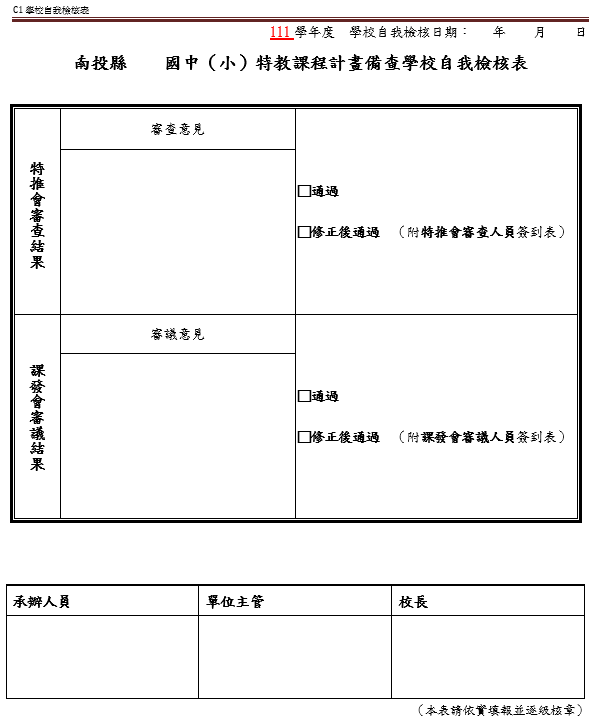 C02課程與教學調整計畫
擬訂全校特殊教育學生課程與教學調整計畫，請各校依實際狀況調整內容，並非所有內容皆適用各校。
例如：
四、學習領域與每週授課節數：
視本校特殊教育學生之特殊需求，開設學習策略、生活管理、功能性動作訓練、職業教育、社會技巧、溝通訓練、輔助應用科技、情意發展、領導才能、創造力及獨立研究等課程。
學校有實際開設之課程才需列出。
C02課程與教學調整計畫
請各校依實際狀況調整表件內容，並非所有內容皆適用各校。
例如：
五、課程調整原則及作法：
（一）學習內容的調整：學習功能無缺損之學生、學習功能輕微缺損學生、學習功能嚴重缺損學生、學習功能優異之學生，各有其調整方式。
學校有該類型學生才需列出，多數學校學習功能嚴重缺損／學習功能優異之學生，則可不必列出。
C02課程與教學調整計畫
請依據本府113年1月19日府教特字第1130015263號函修訂之「南投縣高級中等以下學校特殊教育課程教材教法及評量實施計畫」辦理。（特教表件、附件4）
學校針對學生各項課程調整方式及相關學習評量等內容，可依學校狀況訂定。鼓勵各校針對特殊教育學生課程安排、提供服務模式及課程調整之具體做法詳列於計畫中。
學校特殊教育課程與教學調整計畫，請提學校特推會審查通過，並將審查通過日期列於計畫之中。
請完成相關人員之核章。
C03領域教學計畫表
標題及第一列：請依特殊教育課程綱要規範填寫領域名稱（如C03表後註1名稱）之領域名稱撰寫，請勿自行編纂。 
班型：請依安置班型撰寫（如C03表後註2名稱）。
組別及教學人數：填入小組別及人數即可，不必填入學生姓名，並請與C7學生上課分組教學一覽表一致。
核心素養：請列出該領域課程教學設計中最為著重之核心素養。 （精簡摘錄即可，以2至4個為原則）
C03領域教學計畫表
重大議題及學習主題：請十二年國教課綱適時融入課程，並將其主題列出，並精簡重點摘錄以2至4個為原則。 （註3）
學習重點：依據十二年國教課綱、特殊教育實施規範及各領域課程綱要，列出調整後學習表現及學習內容。
學習目標：請轉化學習表現及學習內容後，綜合敘寫學生學習該課程的主要目標。
可參酌領域課程調整應用手冊
C03領域教學計畫表
各項學習重點（學習表現、學習內容）及學習目標，應考量教學節數與學生能力現況，精簡重點摘錄即可。（註4）
如為開設部定領域課程，融入特殊需求領域課程，亦須將其課程內容（學習重點及學習目標）列出。（註5）
如開設特殊需求領域課程，或部定領域課程融入特殊需求領域課程，特殊需求領域課程之內容無須調整。若學生能力現況尚無法跟上適齡課程，可往前或往後選取符合其需求（適性課程）之學習重點。
C03領域教學計畫表
教學與評量說明：教材編輯與資源、教學方法、教學調整與教學評量請參照表格內容進行勾選。如有其他質性教學內容描述，請填入「其他」欄位。
學習內容調整及教學評量方式參照如註6、註7。（學習內容調整之加深、加廣、加速及濃縮適用對象為該領域學習功能優異者）。
領域教學計畫請規劃一整學年度內容（第1學期及第2學期），並依週次列出單元名稱及單元目標。
單元名稱及單元目標：請依據課綱規範及學生需求，整體規劃各教學單元名稱與目標。（註8）
C04課程發展委員會會議紀錄
提案討論請依各校狀況進行。
課發會委員應為代表制，委員人數應為奇數，出席人數應過半始得開會。
例如：行政人員代表、年級代表、領域代表、特殊教育代表、教師組織代表、家長委員會代表、專家學者、社區代表或學生代表等。
請呈現完整會議紀錄（紀錄、簽到表、核章）。
建議檢附課發會組織章程、架構或委員名冊以利檢視。
各類巡迴輔導班、支援或駐點個案者，由巡迴輔導、支援或駐點教師與受巡迴輔導服務學校討論，共同擬訂C03領域教學計畫表後送個案所屬學校課發會審議。
C05特教推行委員會會議紀錄
提案討論請依各校／班型狀況進行。
例如：學生IEP或IGP、各班型課程計畫表件等。
特推會委員應為代表制，委員人數應為奇數，出席人數應過半始得開會。
呈現完整會議紀錄（紀錄、簽到表、核章）。
建議檢附特推會組織章程、架構或委員名冊以利檢視。
各類巡迴輔導班、支援或駐點個案者，由巡迴輔導、支援或駐點教師與受巡迴輔導服務學校討論，共同擬訂相關表件後送個案所屬學校特推會審查。
審查特殊教育學生分組排課及教學情形。如有一對一分組授課或分組人數非2至6人情形，應敘明原因並分析學生狀況及需求。如學生人數多，建議以表格方式呈現。
南投縣高級中等以下學校特殊教育推行委員會設置辦法-I
113年01月19日府行法字第1130021305號令
第四條
　　　本會置委員七至二十五人，其中召集人一人，由學校校長兼任，執行秘書一人，由校長指派業務單位主管擔任，其餘組成人員：處（室）主任代表、特殊教育業務之處（室）主任代表、普通班教師代表、特殊教育教師代表、身心障礙學生代表、資賦優異學生代表、身心障礙學生家長代表、資賦優異學生家長代表、教師會代表、家長會代表。 


　　　前項委員組成中，任一性別人數應占委員總數三分之一以上。
委員為代表制
南投縣高級中等以下學校特殊教育推行委員會設置辦法-II
113年01月19日府行法字第1130021305號令
第四條
　　　未設特殊教育班級且該校無特殊教育學生者，得不予遴選特殊教育學生或特殊教育學生家長代表。

　　　未設特殊教育班級且該校無特殊教育專長人員之學校，必要時得邀請本縣特殊教育巡迴輔導教師或鄰近學校特殊教育教師擔任委員。
C06學生需求彙整表
各欄位學校可依據不同需求自行增刪彈性使用。
學生姓名：請完整呈現，中間字勿以「○」取代。
特教班級型態：分散式資源班、集中式特教班、資優資源班、受巡迴輔導學校、普通班接受特殊教育服務/特殊教育方案/資優教育方案，各欄位填寫請依學生個別需求訂定，並於彙整全校學生需求後，提特推會討論審查後並勾選通過與否。
巡迴輔導/在家教育設班學校：彙整所編制巡迴輔導教師派案服務學校、學生名單、服務模式及節數後，循上開流程完成。若校內無特殊教育學生，請以審查巡迴輔導教師及學生服務模式及節數適切與否為原則。
C06學生需求彙整表
鑑輔會核定之特殊教育類別/資格：請依本縣鑑輔會核定安置結果填入，並請與教育部特殊教育通報網資料一致。
身心障礙證明/手冊障別/亞型/程度：請填入其障礙類別、程度及亞型，尤其是學習障礙，請務必填入亞型，例如：閱讀、書寫、數學、讀寫障礙等。
「學習需求摘要」欄位，請填寫代號：Ⅰ認知課程需求、Ⅱ社會適應或生活適應需求、Ⅲ輔助性需求（以生理障礙需求為主，例如：輔具使用、聽能訓練、構音訓練、點字等訓練）。
C06學生需求彙整表
服務方式：請填入直接或間接教學。
※原：係指在原班上課，包含在普通班由特殊教育教師入班進行合作教學；或在集中式特殊教育班與原班同學一起上課。
※抽：係指抽離式課程，學生在原班該領域/科目節數（學分數）教學時到資源班/方案上課。
※外：係指外加式課程，在原學習領域或原班班級排定節數外及特殊需求領域課程節數。
C06學生需求彙整表
部定一般領域／科目：
     1.依實際狀況填入部定課程及校訂課程之原、抽、外時數。
     2.依實際狀況填入特殊教育服務時數。
特殊需求領域：請依實際狀況填入課程時數。如為融入於部定領域課程方式進行，請「」註記。
相關服務與支持策略應與學生IEP或IGP呼應。
領域課程時數安排應合乎課程綱要規範，並於特推會審查結果欄位註明通過與否。
C06學生需求彙整表
教材教法內容及課程調整方式：普通班接受特殊教育服務/特殊教育方案/資優教育方案者需填寫，敘明各領域教材教法內容及課程調整方式。
教材教法內容：請註明教科書版本、簡要教材內容及教學方法等。
評量方式：請填寫紙筆測驗、口頭測驗、指認、觀察評量、實作評量、檔案評量等多元評量。
課程調整：請註明課程調整方式，例如：簡化、減量、分解、替代、重整等。
C07學生上課分組教學一覽表
學校名稱：巡迴輔導設班學校請將巡迴輔導教師服務之所有學校及分組教學狀況列出。其餘班型，如服務學校皆相同則可刪除學校名稱欄位。
特殊教育班型：請填入集中式特教班、分散式資源班、○○巡迴輔導班、在家教育班。
領域／科目／入班觀察：依據課綱規定課程，並敘明為何年級課程；請依語文領域、數學領域等部定課程依序填寫，再依特殊需求領域課程依序填寫，並由低→高年級填寫。（先部定、再特需、低到高）
如安排入班觀察，請於備註說明原因。
C07學生上課分組教學一覽表
領域／科目／入班觀察：分組教學可採同年級分組或跨年級分組兩種模式。建議以學生障礙狀況及需求（特殊需求相仿或年段相同）開設相關課程。
學生姓名：請完整呈現，中間字勿以「○」取代。
每週節數／直接教學／間接服務：請依課綱節數規定。如要抽離部定課程，建議以完全抽離方式，並應符合部定課程之節數規範。如要安排間接服務，請務必敘明諮詢、入班觀察原因，並紀錄每次諮詢、入班觀察內容。
備註：如有安排融合教育時間、入班觀察原因、需加以說明事項（隔週上課、集中安排課程節數等）請填入此欄位。
C07學生上課分組教學一覽表
請受巡迴輔導學校務必與巡迴輔導教師討論服務學生之狀況及特殊需求，課程開設以學生之特殊需求為原則。
如學校有多位巡迴輔導教師共同服務，請檢視校內服務特殊教育學生人數、教育階段、障礙類別、學習需求等狀況，確認排課及巡迴輔導是否適切，以學校整體課程規劃為考量。
如為受巡迴輔導學校，學生人數超過一定數量，申請巡迴輔導教師駐點服務模式，請務必比照分散式資源班方式規劃課程及分組教學。
各教育階段教師所排課程之教學分組狀況，須與C06學生需求彙整表及C03領域教學計畫表相呼應。
C08班級課表
請依據十二年國民基本教育課程綱要及特殊教育課程實施規範規劃各領域／科目節數。
本表填寫各教育階段集中式特教班，每班一份，請依實際上課科目填寫。
課表內容應與其他表件一致。（例如：C03領域教學計畫表、C07學生分組教學一覽表、C09教師課表）
本次課程計畫備查不送課表。惟學校應於開學後2週內完成課表排定，並完成教務處或相關處室核章後上傳學校網站並留校存參。
C09教師課表
請依據十二年國民基本教育課程綱要及特殊教育課程實施規範規劃各領域／科目節數。
本表填寫各教育階段特殊教育班型之教師課表，每位教師填寫一張課表。
巡迴輔導班/在家教育班教師，應將課表分別送交編制隸屬學校（支援巡迴輔導及駐點者亦同）並報府備查。
巡迴輔導班/在家教育班教師，請於組別前註記服務學校名稱及組別名稱，並將備課時間列出，例如：幸福國小（特需A組/學習策略）。
C09教師課表
課表內容應與其他表件一致。（例如：C3領域教學計畫表、C7學生分組教學一覽表、C8班級課表）
本次課程計畫備查不送課表。惟學校應於開學後2週內完成課表排定，並完成教務處或相關處室核章後上傳學校網站並留校存參。
C10特教現況調查表
依學校特殊教育現況填報本表，並務必與特殊教育通報網建置資料相呼應。
如有支援駐點/巡迴輔導情形，請填入服務學校名稱及相關資料。
如有申請特殊教育方案/資優教育方案情形，請填入服務學生人數。
如為集中式特教班、分散式資源班、各類巡迴輔導班或資優資源班者，請於「服務教師現況」填入各班型編制教師現況，並務必與特殊教育通報網建置資料相呼應。
C10特教現況調查表
如為受巡迴輔導學校者，請於「服務教師現況」填入有服務特殊教育學生之巡迴輔導教師、班級導師、專任教師或相關人員之任教類別及專業資格等內容。
如為普通班接受特殊教育服務、特殊教育方案、資優教育方案或受巡迴輔導學校但班級人數五人以下未派巡迴輔導教師，請於「服務教師現況」填入有服務特殊教育學生之班級導師、專任教師或相關人員之任教類別及專業資格等內容。
特殊教育課程計畫備查資料檢核表
課程計畫異動重新備查事宜
學校課程計畫如有更動或調整須重新備查，應於114/1/31前函報本府進行備查。
學校課程計畫是否須重新備查，視異動程度而定。
學校課程計畫更動或調整，依規完成校內相關會議審查通過，再行函文進行備查。公文內容包含：敘明調整原因及更動表件內容，並檢附相關會議紀錄即可，不必檢附修正後表件。
本府定期於每年度12月份函文提醒，學校如須重新完成備查，屆時依規辦理即可。
課程計畫異動重新備查事宜
如因學生異動（新鑑定／失去或獲得身分、轉學、轉安置等）而產生學生名單、分組及課程安排問題等，應透過特殊教育推行委員會審查其課程安排與分組適切性，並由課程發展委員會審議通過，應再行函文進行備查。
如因分組變動：課程經實施後，發現不符合學生需求，需增加／減少原安排節數，或是另開設特殊需求領域課程等，應透過特殊教育推行委員會審查其課程安排與分組適切性，並由課程發展委員會審議通過，應再行函文進行備查。
課程計畫異動重新備查事宜
如因教師異動（縣內外介聘、職務輪調、減授課節數等）而產生相關表件內容不同，屬微小異動，依規完成校內相關會議審查通過即可，不須再行函文進行備查。
凡涉及課程安排、學生分組編排、學生分組人數與授課節數等調整，皆須召開相關會議審查或審議，並函文縣府。公文內容包含：敘明調整原因及更動表件內容，並檢附相關會議紀錄即可，不必檢附修正後表件。
課程計畫異動重新備查事宜
公文範例如下：
主旨：檢陳本校113學年度特殊教育課程計畫備查作業異動或調整案，請鑒核。
附件：C05特推會會議紀錄（含簽到表）、C04課發會會議紀錄（含簽到表）
說明：
一、依據鈞府O年O月O日府教輔特字第O號函辦理。
二、鈞府前以O年O月O日府教學字第O號函核備本校課程計畫通過。本校原有O名特殊教育學生接受巡迴輔導服務/OO特殊教育服務，因113學年度新安置/異動學生O名，學生併入/離開原有分組課程授課，學生名單與分組表件更動，修正各班型表件後進行審議及備查。
課程計畫異動重新備查事宜
公文範例如下：
說明：
三、特殊教育課程計畫異動表件計○件，修正內容如下：
C01課程計畫備查自我檢核表：修正○內容。
C02課程與教學調整計畫：修正○內容。
C03領域教學計畫表：修正○內容。
C06學生需求彙整表：修正○內容。
C07學生上課分組教學一覽表：修正○內容。
C10特教現況調查表：修正○內容。
四、檢陳本校因應特殊教育課程計畫調整異動召開之特殊教育推行委員會及課程發展委員會紀錄各1份。
課程計畫備查相關參考資料
課程計畫備查相關參考資料
附件1、南投縣學校特教推行委員會審查特教班課程計畫建議流程
附件2、南投縣特殊教育課程計畫檢核繳交資料表
附件3、南投縣國民中小學教育階段個別化教育計畫與課程運作參考期程
附件4、南投縣113學年度特殊教育課程計畫備查項目評分表
附件5、南投縣高級中等以下學校特殊教育課程教材教法及評量實施計畫
附件6、南投縣113學年度高級中等以下學校辦理特殊教育課程推動作業計畫
南投縣特教課程計畫檢核繳交資料表
「□」註記者請與學校課程計畫併同報府備查，有檢附者於□打勾；
「／」註記者為不必繳交；
「○」註記者為課表，本次課程計畫備查不送課表，惟請學校於開學後2週內完成排定，並完成教務處或相關處室核章後上傳學校網站並留校存參。
請各校所需繳交資料併同學校課程計畫，先提報特教推行委員會進行審查，後送課程發展委員會進行審議。
特殊教育課程計畫備查項目評分表
本府遴聘專家學者或資深特殊教育教師，進行各校特殊教育課程計畫備查，將依備查項目評分表所列內容，逐項確認是否完備。
若學校呈現該錯誤樣態，則將依標示螢光色塊方式處理。
例如：
學校在課程安排4-3「未依規定將部定領域課程調整後之學習重點或能力指標加以註記（標碼、劃記）」，則將列為「修正後通過」；
學校在行政事項5「表件重要內容錯誤。（視情節嚴重程度而定）」，則將視情形列為「修正後通過」或「修正後再審」。
網站資源
教育部國民及學前教育署－新課綱推動相關法令規定。
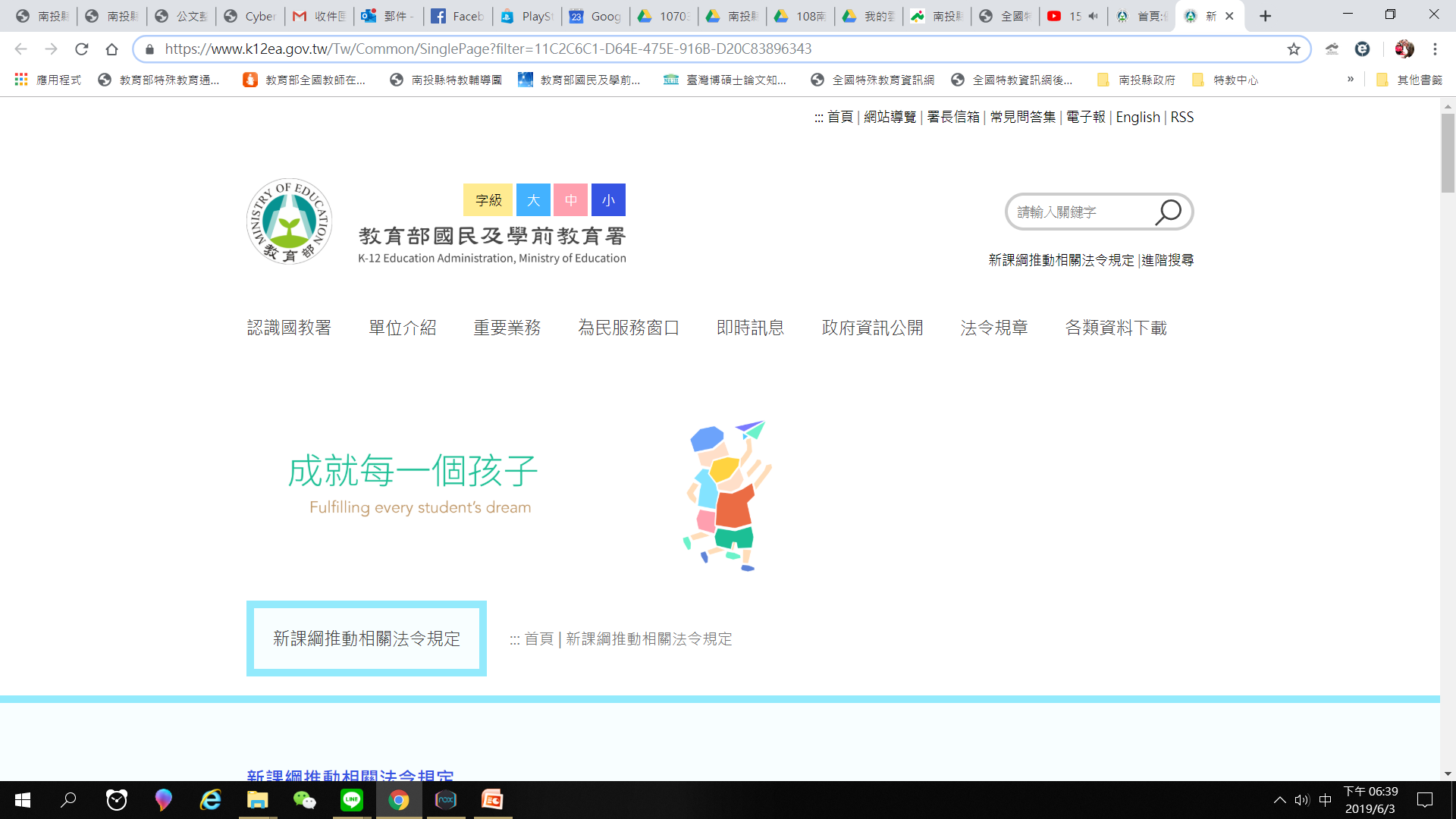 網站資源
教育部國民及學前教育署－優質特教發展網絡系統暨教學支援平台。
首頁 > 12年國教課程綱要 > 108年課程綱要 > 108年課程實施規範暨領綱。
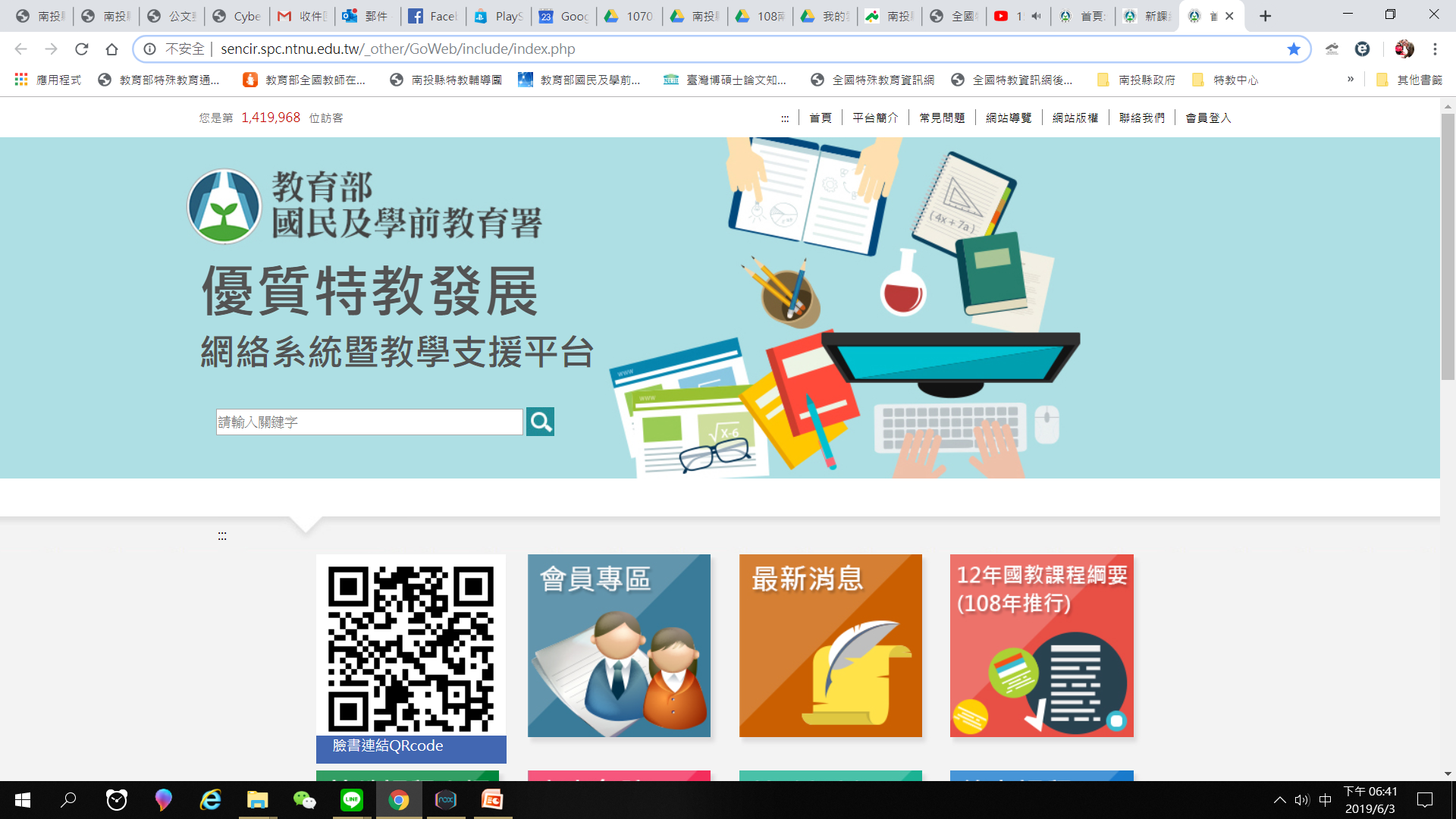 網站資源
CIRN－國民中小學課程與教學資源整合平臺。
CIRN－十二年國教重大議題。
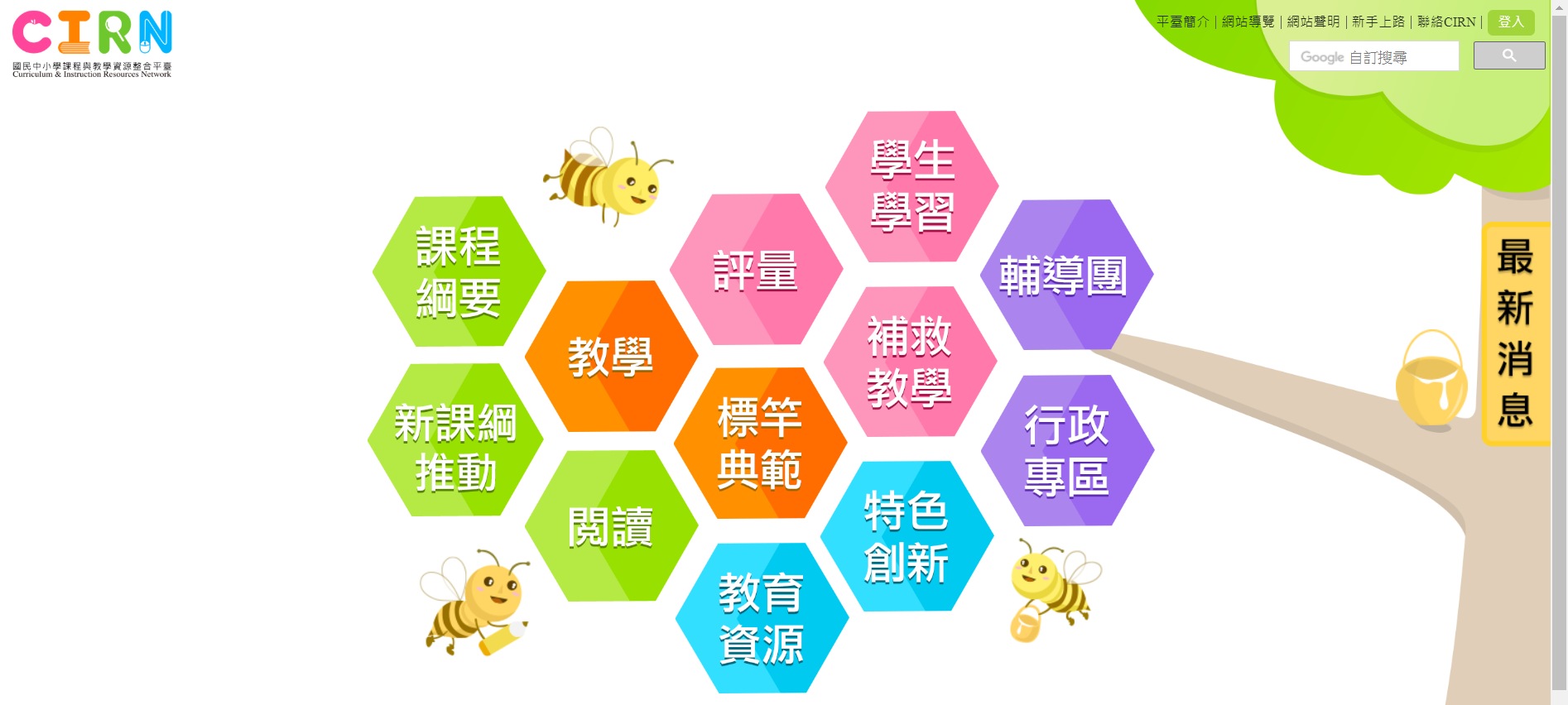 網站資源
國教教育研究院－特色資源－課程綱要。
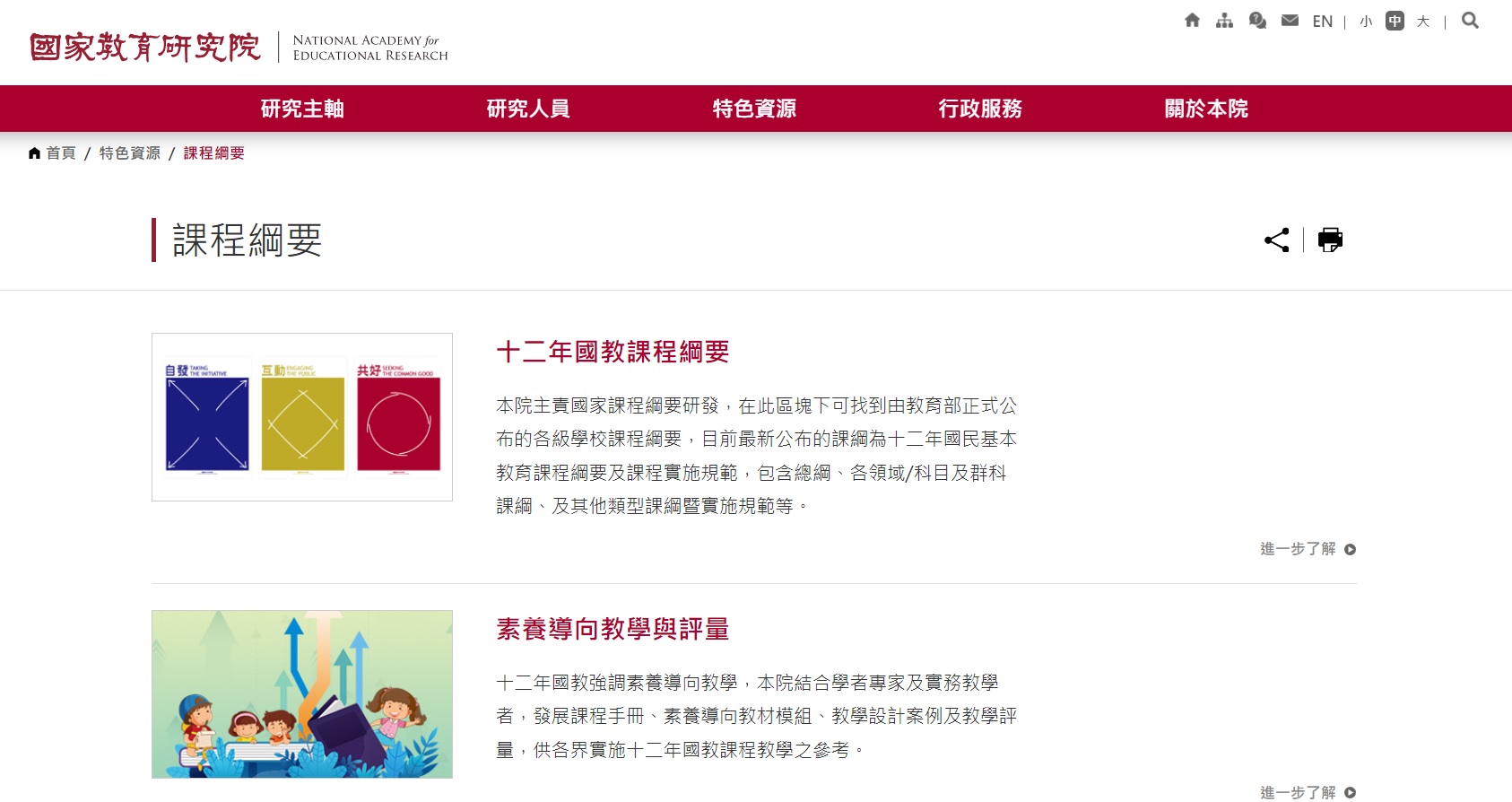 注意事項
學校課程計畫格式，應符合課綱應備要件。
填妥學校自我檢核表，逐級核章並上傳網站。
請於規定時間內至網站瀏覽課程計畫通過狀態。
學校課程計畫備查通過，請務必公告校網周知。
學校課程計畫網站上傳作業說明
南投縣特教資源中心網站http://spec.ntct.edu.tw/MemberArea/
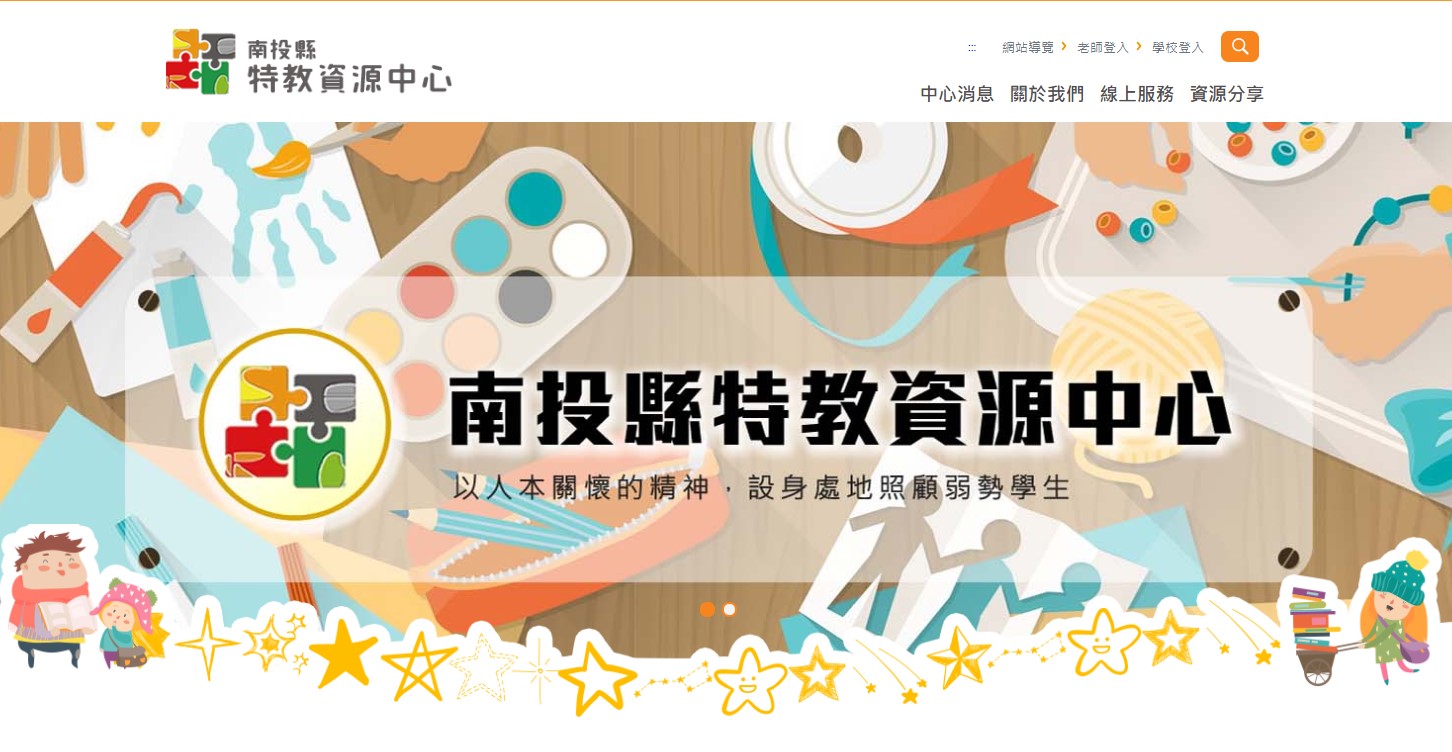 特教資源登入系統
輸入帳號、密碼及驗證碼。
系統預設學校帳號為特教通報網帳號。（例如：84399）
學校密碼為重要移交資料。
 （詳見過往公文附件）
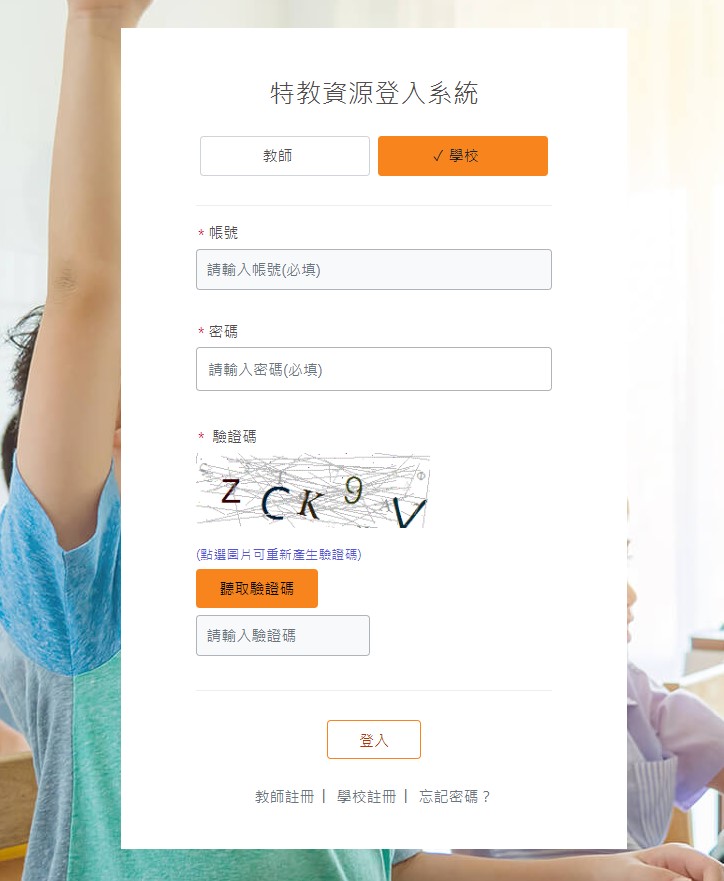 特教資源登入系統
如忘記密碼，請按「忘記密碼」輸入學校帳號及承辦人E-mail完成密碼變更，或來電詢問查詢並完成開通。
特殊教育資源中心電話：
049-2562609
049-2566501。
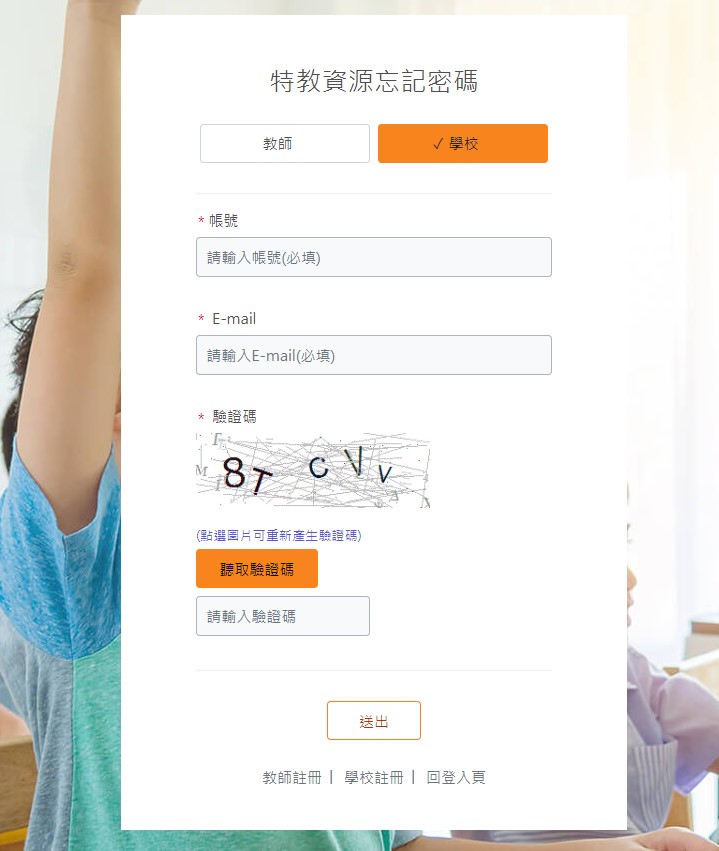 檔案命名及上傳
將資料統一放在資料夾後，壓縮成一個檔案，再上傳壓縮檔。
壓縮檔名稱：
　ＯＯ國中（小）課程計畫－普教。
　ＯＯ國中（小）課程計畫－特教。
如檔案太大，可以雲端連結方式，將連結貼在Word、文字文件中，轉成PDF檔案後再上傳。
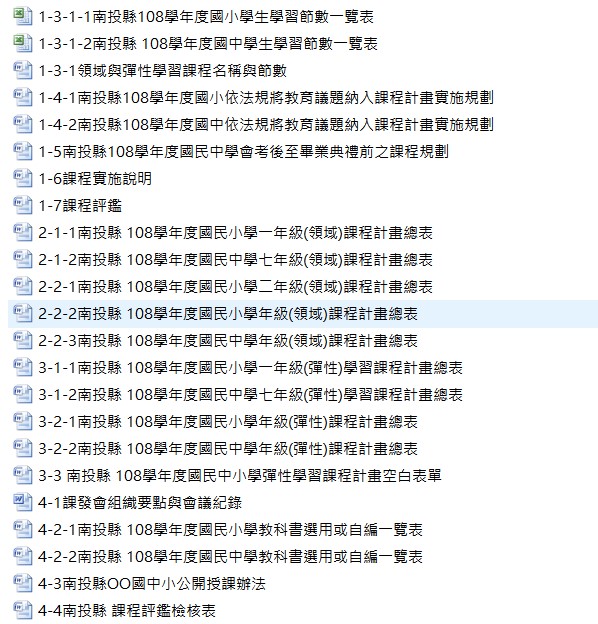 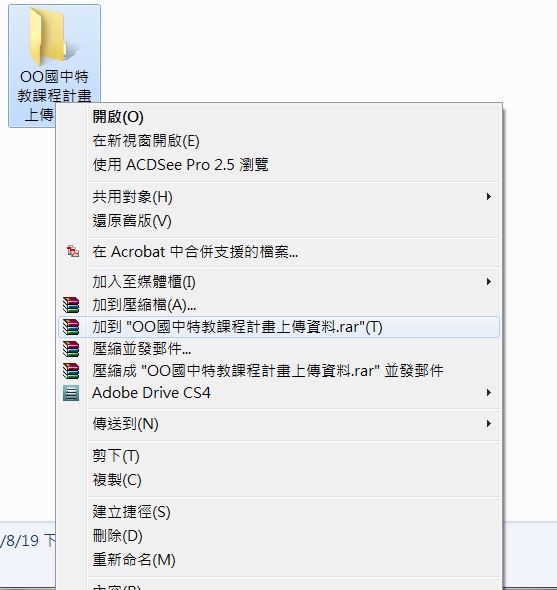 資料上傳
登入後頁面如下圖。
如出現系統提示，要求您修改或變更密碼，請不必理會。
點選「資料上傳」。
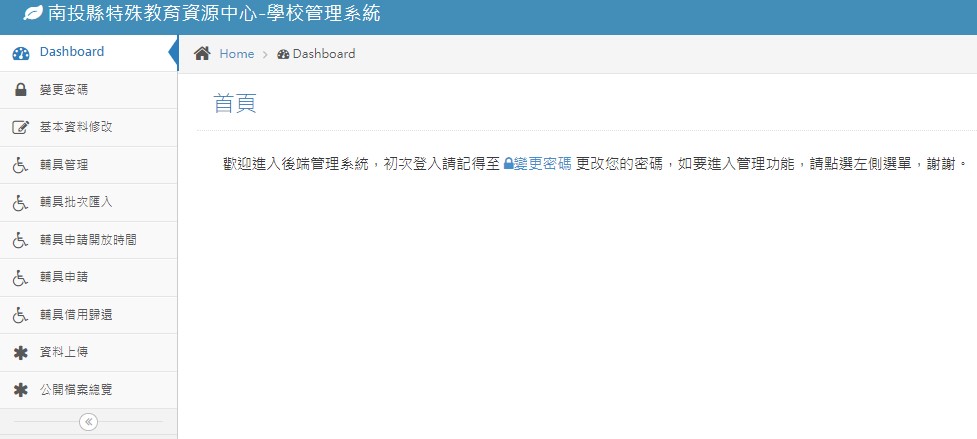 不必理會
資料上傳
點選「資料上傳」後，可看到學校需上傳資料的標題。
點選「南投縣113學年度學校課程計畫」此列之「上傳」。
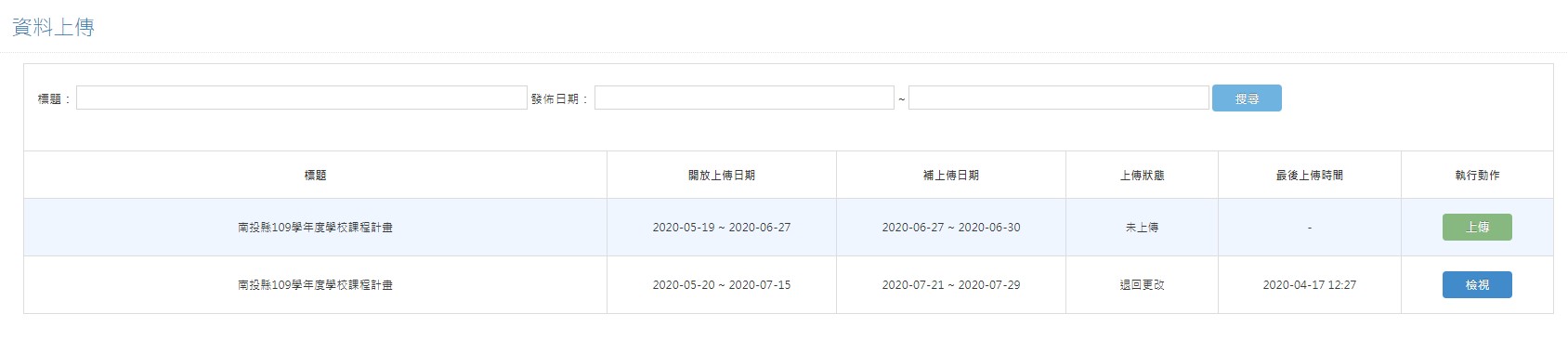 資料上傳
選擇檔案，將正確之課程計畫壓縮檔或雲端連結檔案上傳。
後續點選「確定送出」即可。
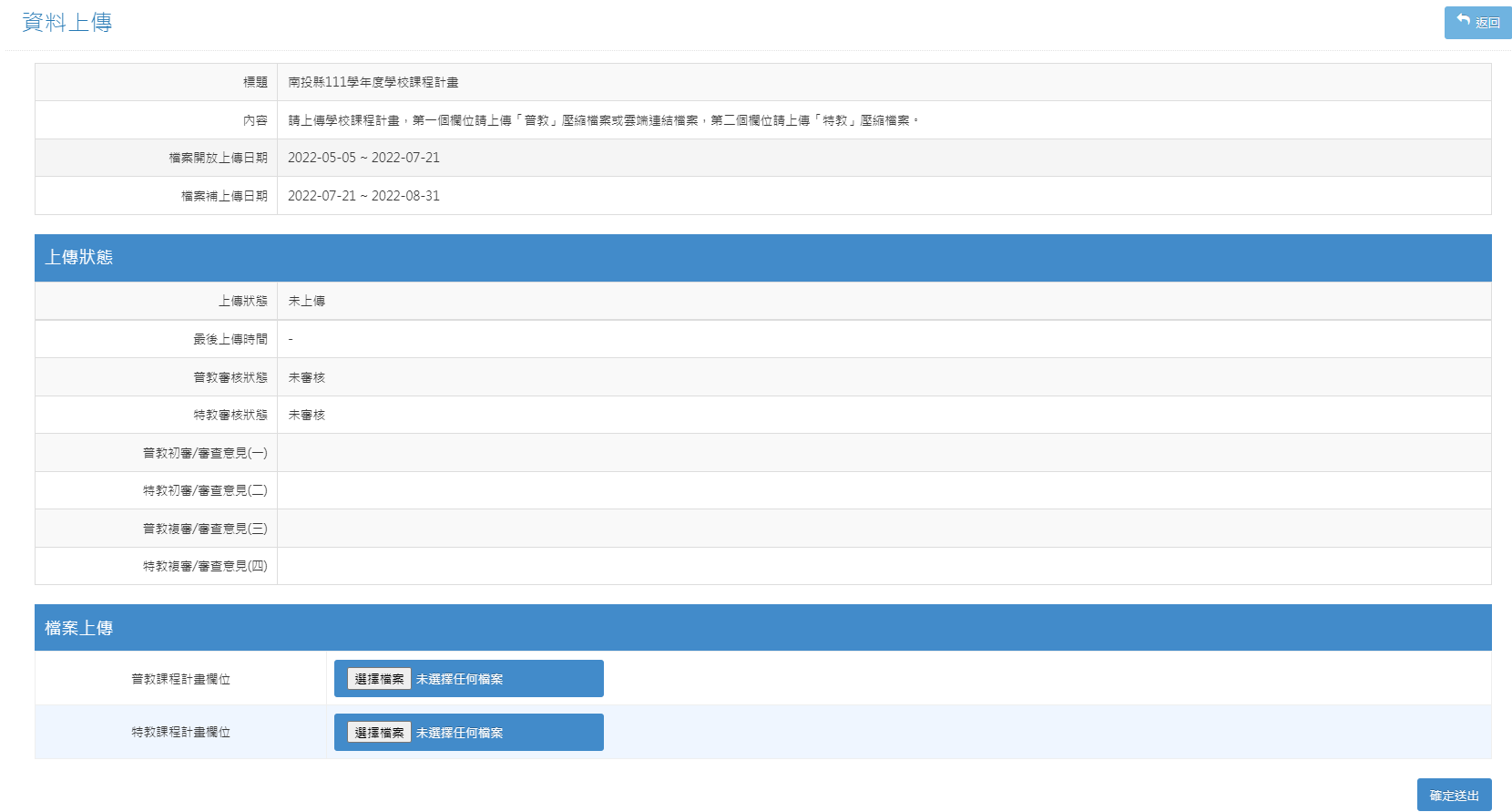 資料上傳
上傳後若要修正檔案，可以點選「刪除」或選擇要上傳的檔案後，再按「確定送出」即可。
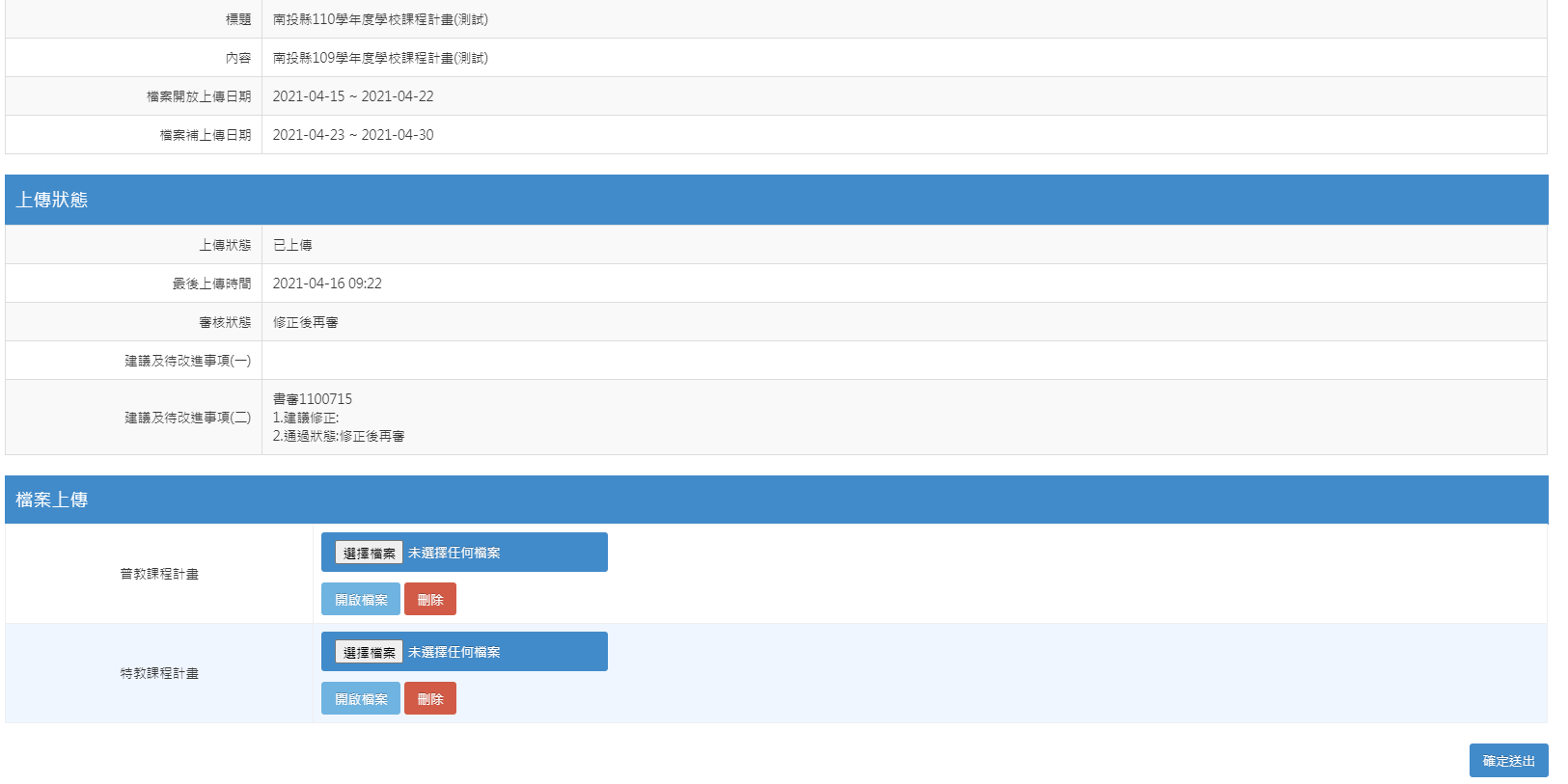 確認上傳狀態
請於上傳後確認是否正確上傳。
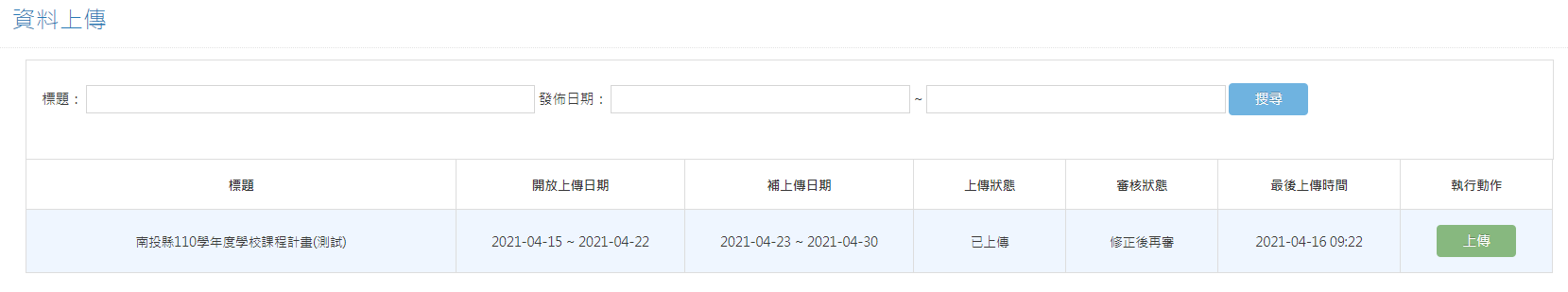 確認審核狀態及委員回饋意見
並於面審前至上傳平台檢視委員回饋意見（點選「上傳」即可進入檢視頁面），做為面審前之最後修正。
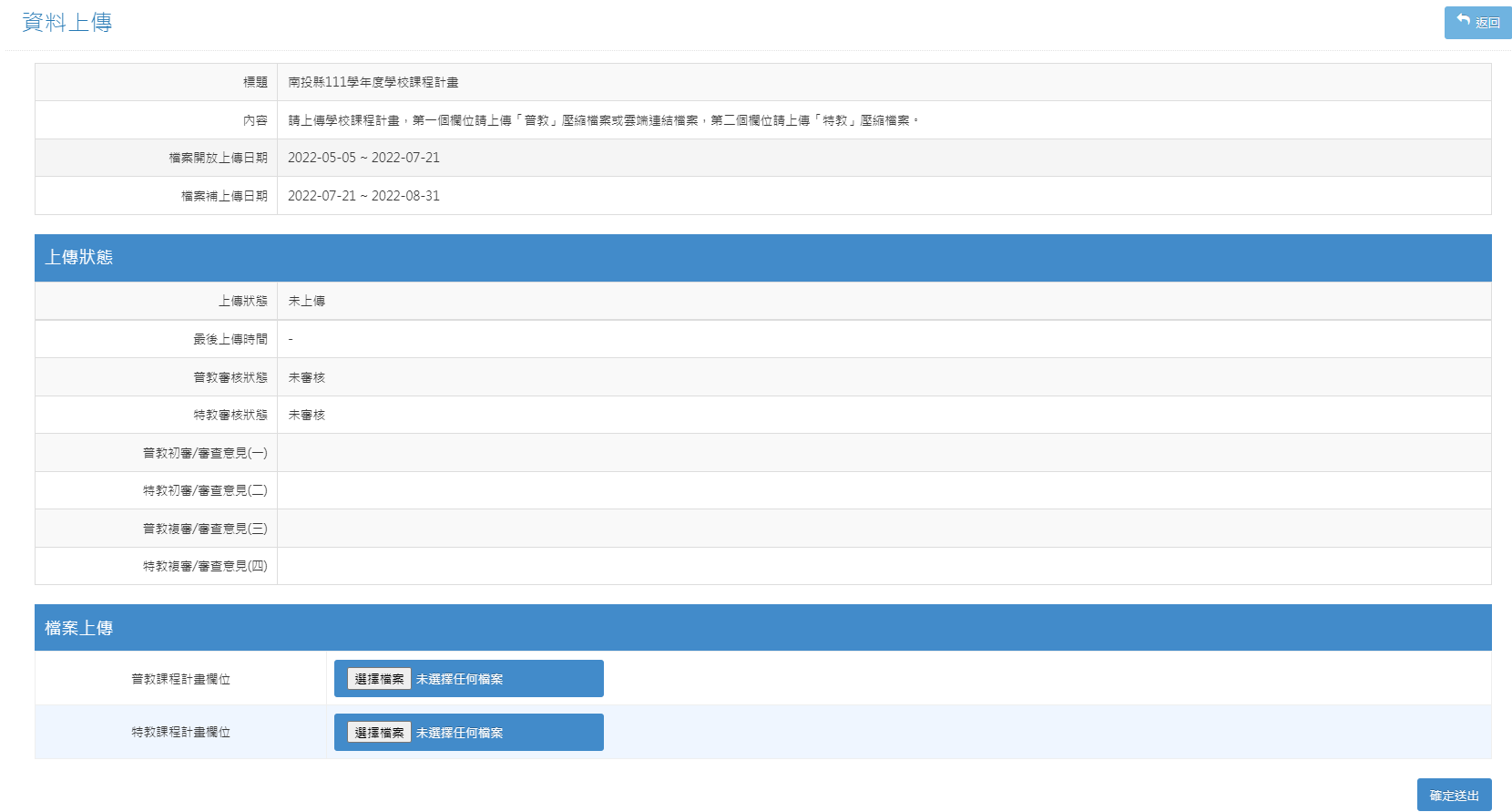 注意事項
請於113年7月5日（週五）前將課程計畫備查相關資料上傳至本縣特教資源中心網站。
請於113年7月12日（週五）前至網站確認學校通過狀態及委員回饋意見。（作為出席初審會議之最後確認）
上傳之資料（圖片檔、PDF檔及Word檔皆可），惟請標明檔案名稱，以利彙整與審核。
請將上述所有檔案放置於資料夾中，後加壓成壓縮檔再進行上傳。
請上傳普教及特教各一份壓縮檔。
確認是否上傳成功。
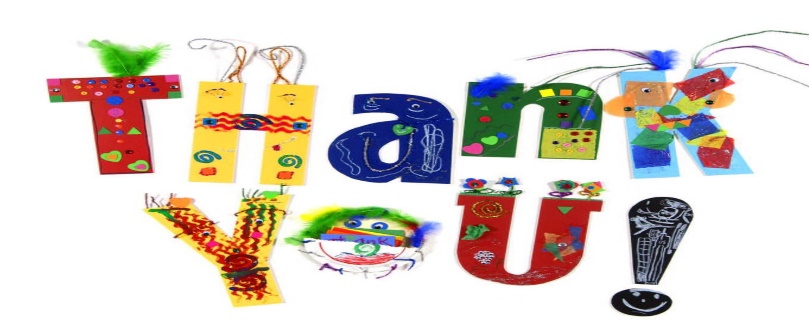 綜合座談
填寫回饋單
請逕至以下網址或掃描QRcode填寫本次說明會回饋單。 https://reurl.cc/jW8GnD
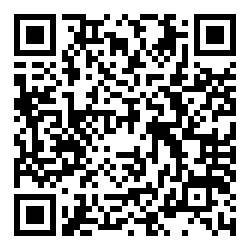 表件下載連結
請逕至以下網址或掃描Qrcode下載表件。 https://reurl.cc/NQrRWk
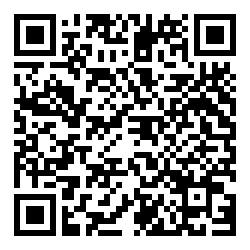